PRISTATYMO PAVADINIMAS
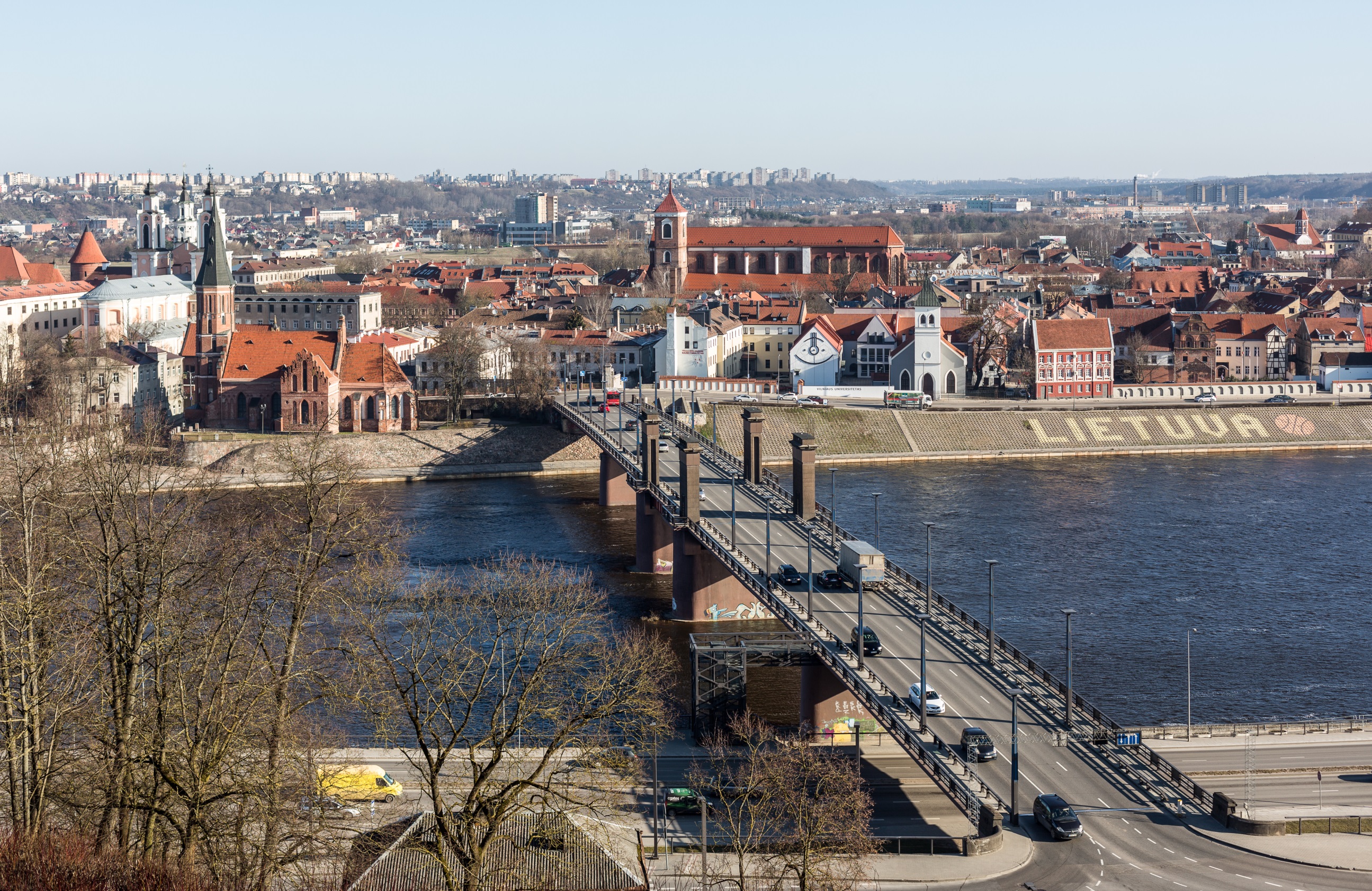 TURINYS
Pirmas skyrius 
Antras skyrius
Trečias skyrius
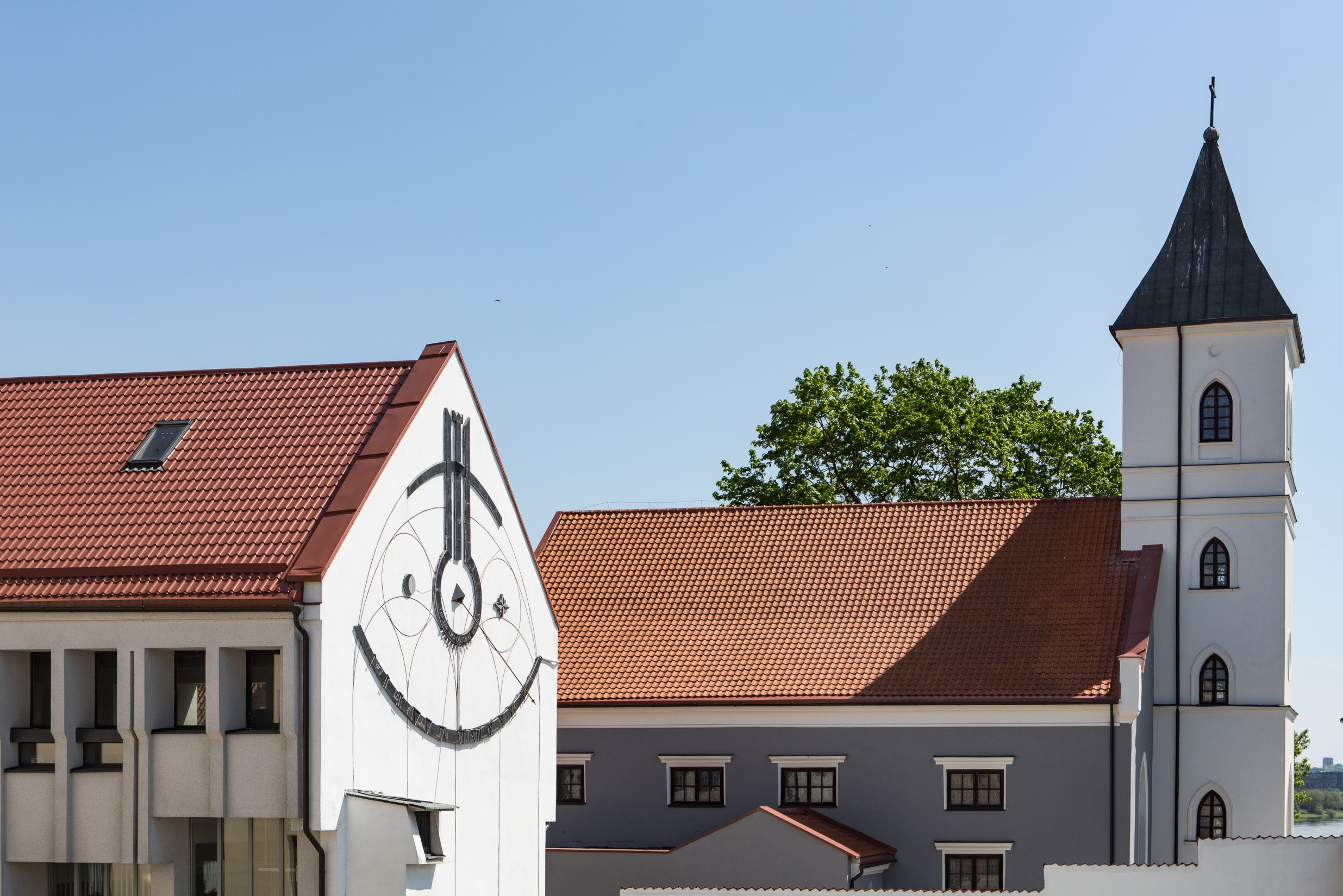 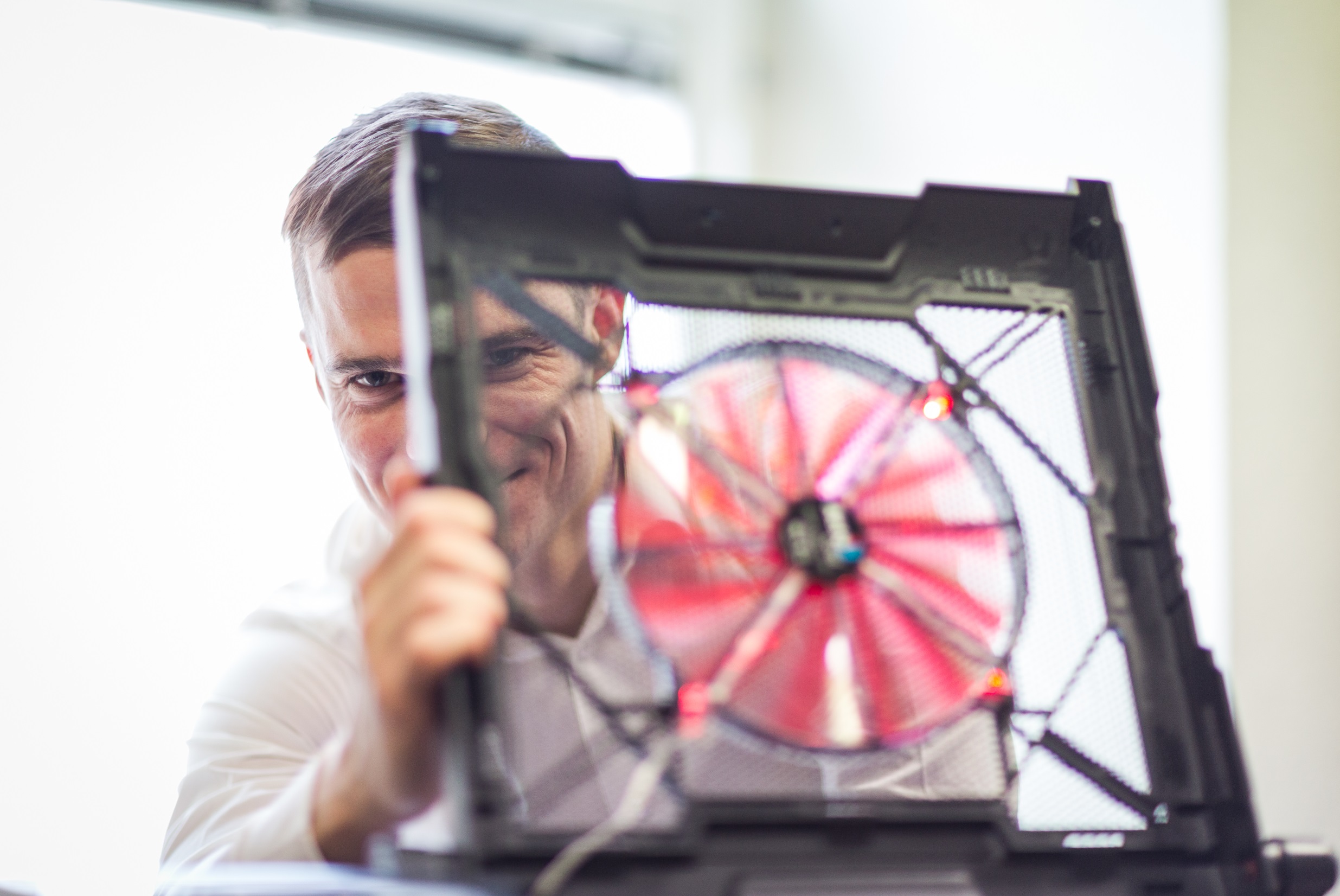 SKYRIAUS PAVADINIMAS
SKYRIAUSPAVADINIMAS
1
SKYRIAUS PAVADINIMAS
Lentelės
55%
Lentelės II
Lentelės III
KONTAKTAI
Vardas Pavardė
Pareigos
+370 600 56 789vardas.pavarde@cr.vu.lt